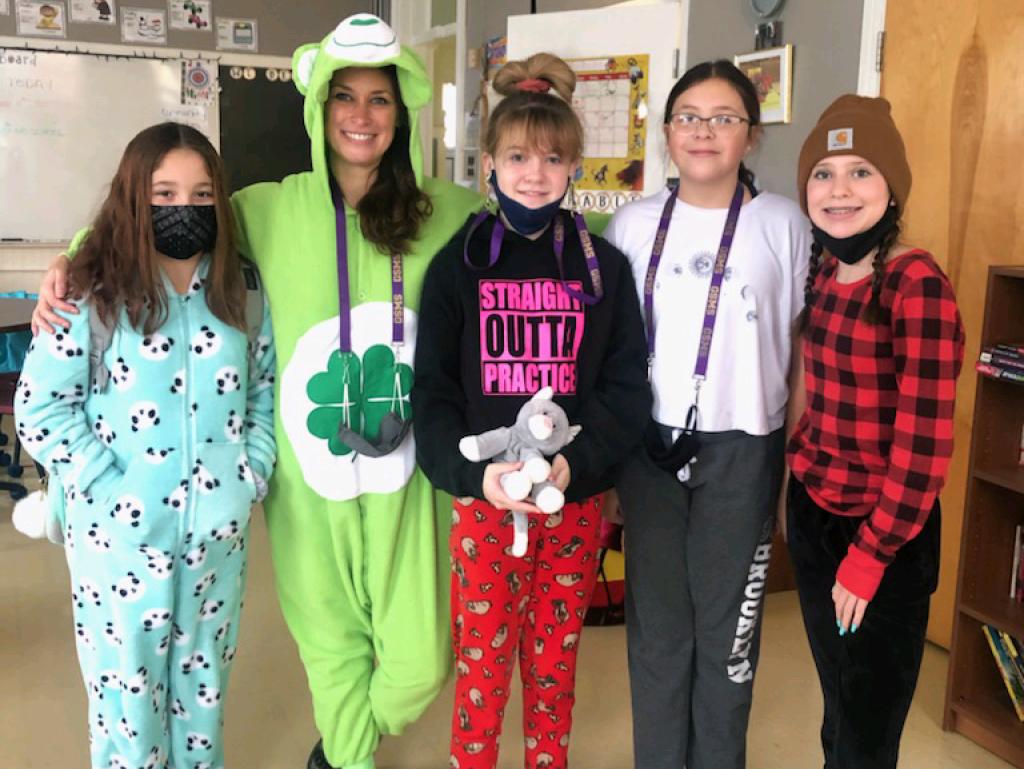 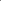 WELCOME TO MIDDLE SCHOOL
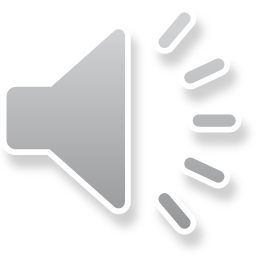 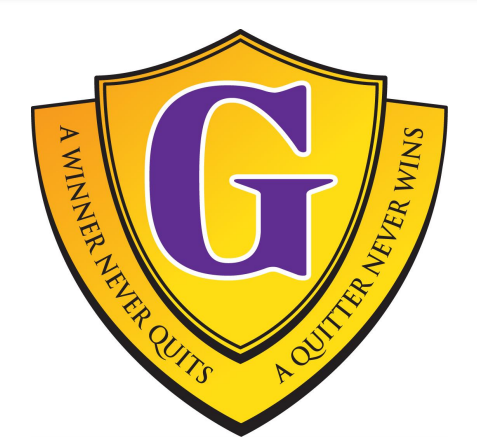 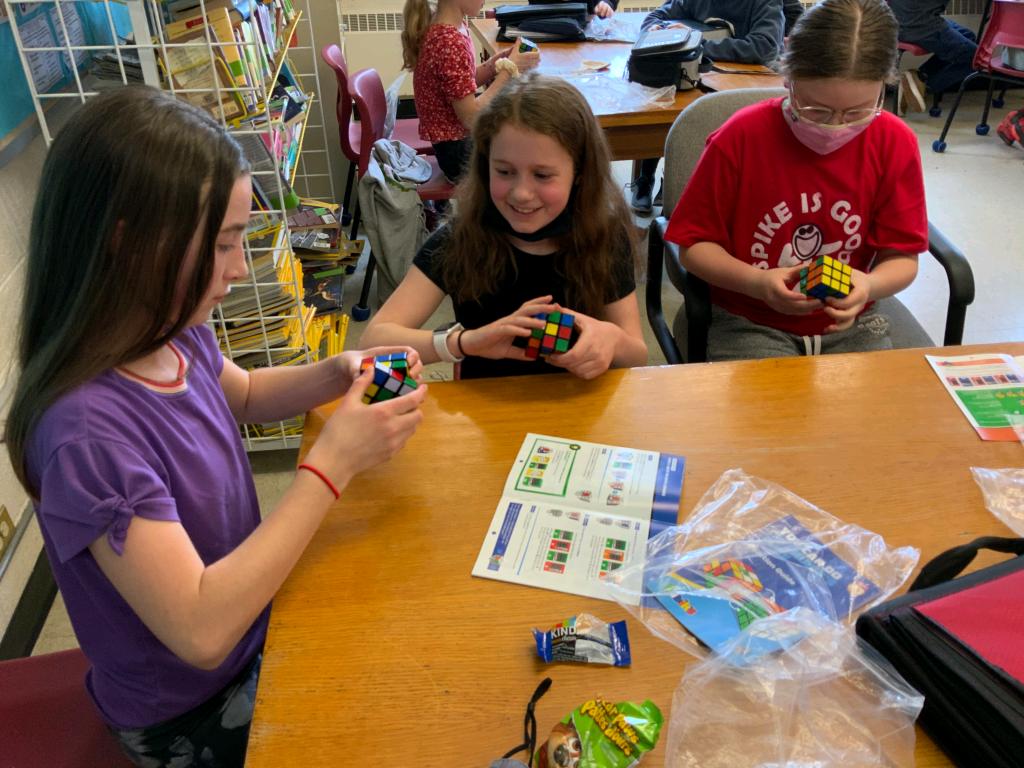 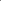 IMPORTANT INFO TO KNOW
TO PREPARE FOR DAY 1

This summer, keep an eye on our website for extra information.
 https://secure1.nbed.nb.ca/sites/ASD-W/GeorgeSt/Pages/default.aspx
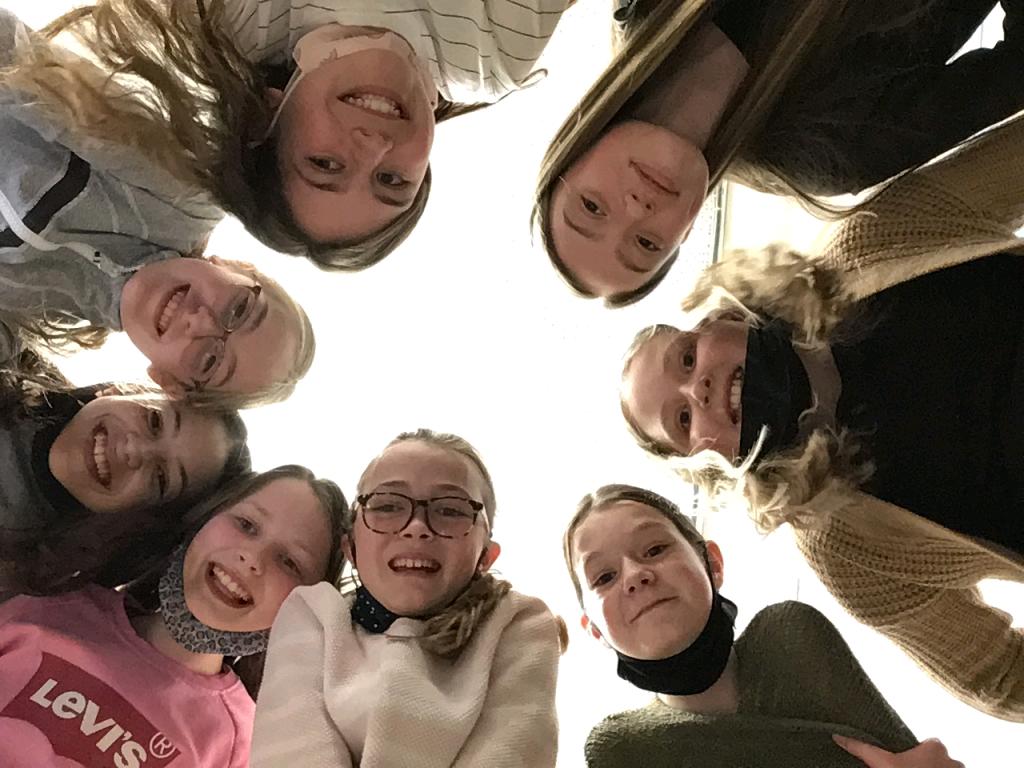 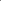 SCHOOL TOUR
CLICK  SCHOOL TOUR  TO ACCESS VIDEO
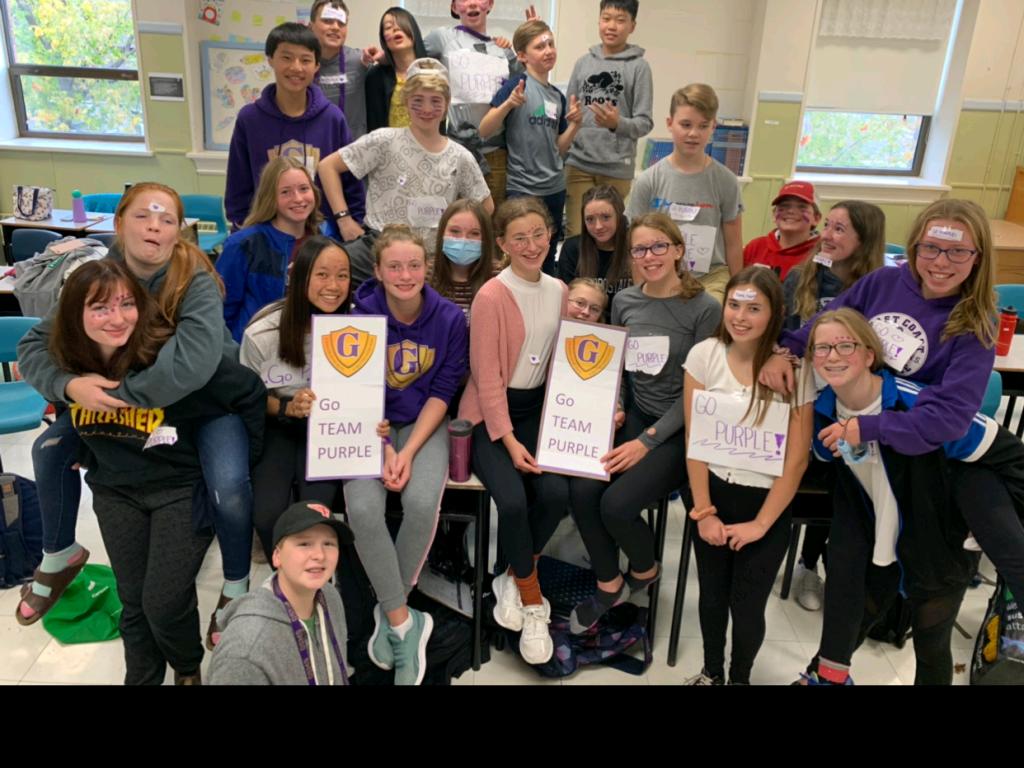 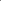 ASK GEORGIE
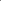 CLICK  GEORGIE TO ACCESS VIDEO
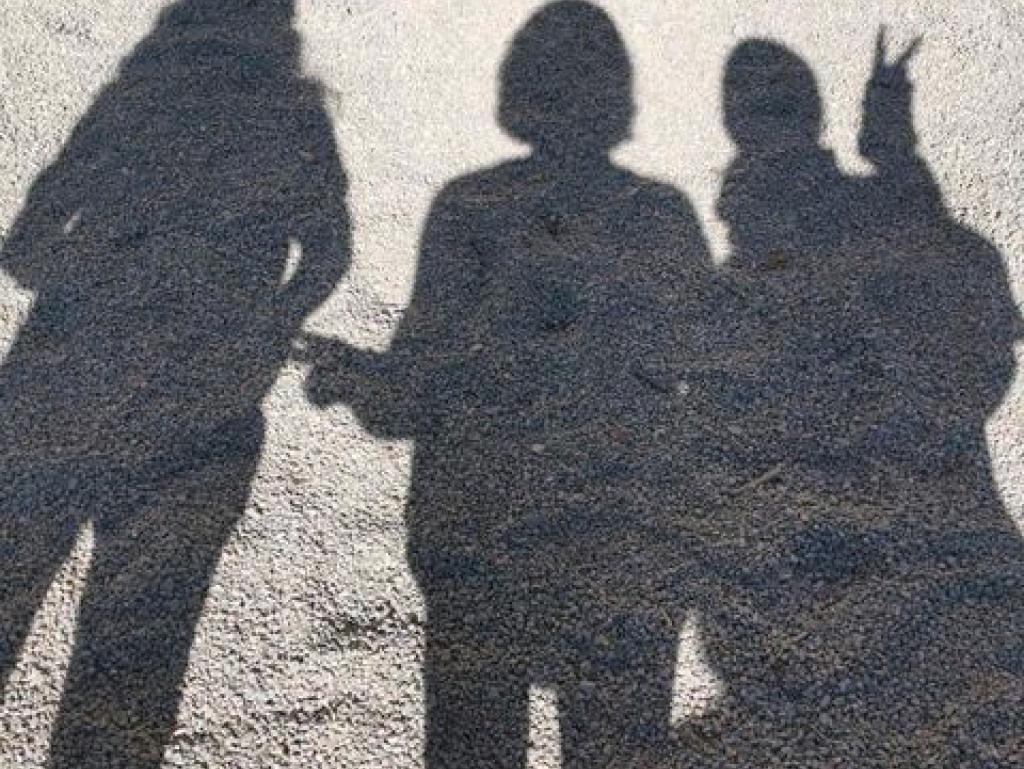 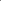 ADVICE FORCLASS OF 2024
CLICK CLASS OF 2024 TO ACCESS VIDEO